Predicting Weather and Climate:  Scientific progress and future opportunities
Alan Thorpe

AMS Presidential Forum
What has it taken to realise          Vilhelm Bjerknes’ 1904 vision?

SCIENTIFIC and TECHNICAL INNOVATION:

  Predictability theory
       Represent physical processes
      Evaluate forecast reliability
          Data assimilation & observations
              International collaboration
                 Computational power
                     Talented scientists
Sources of predictability
days
seasons
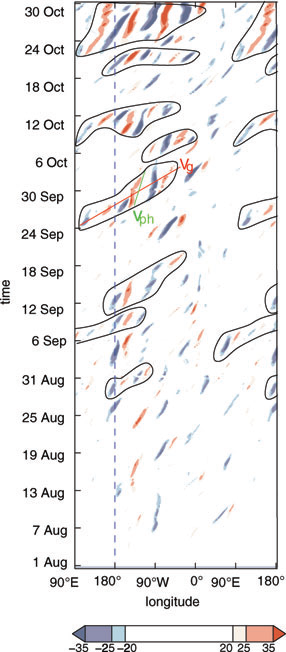 months
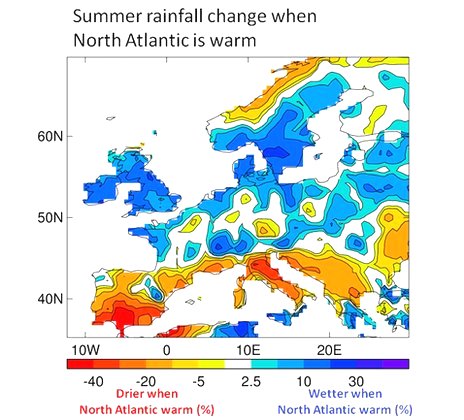 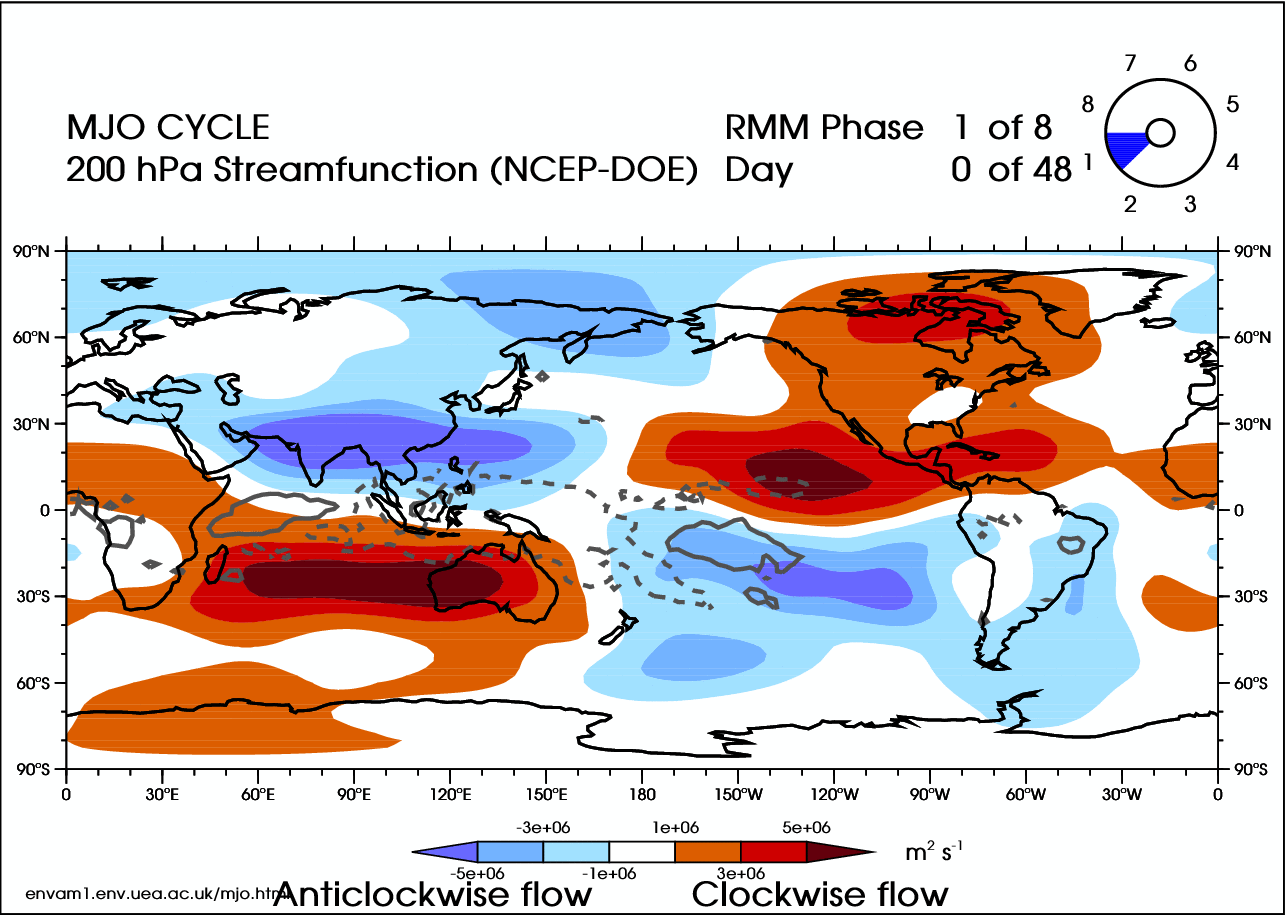 years
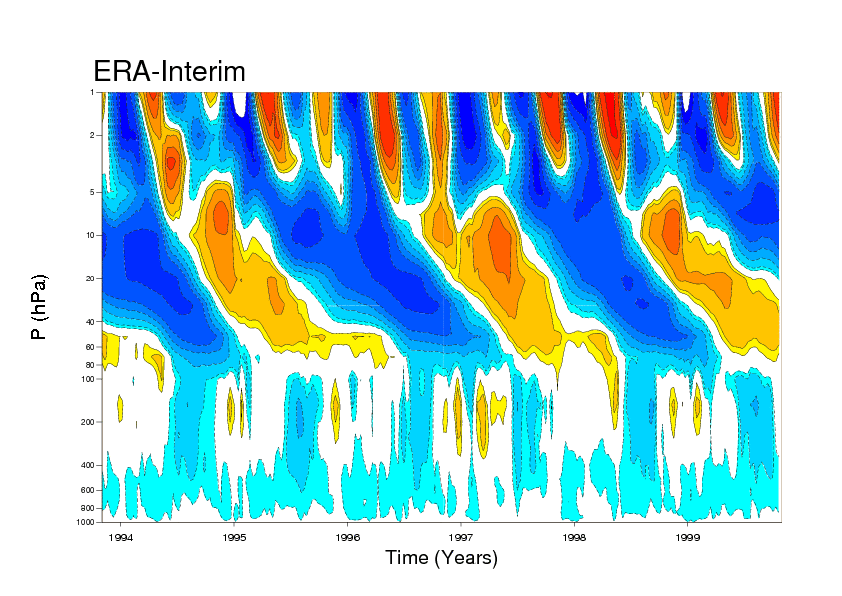 decades
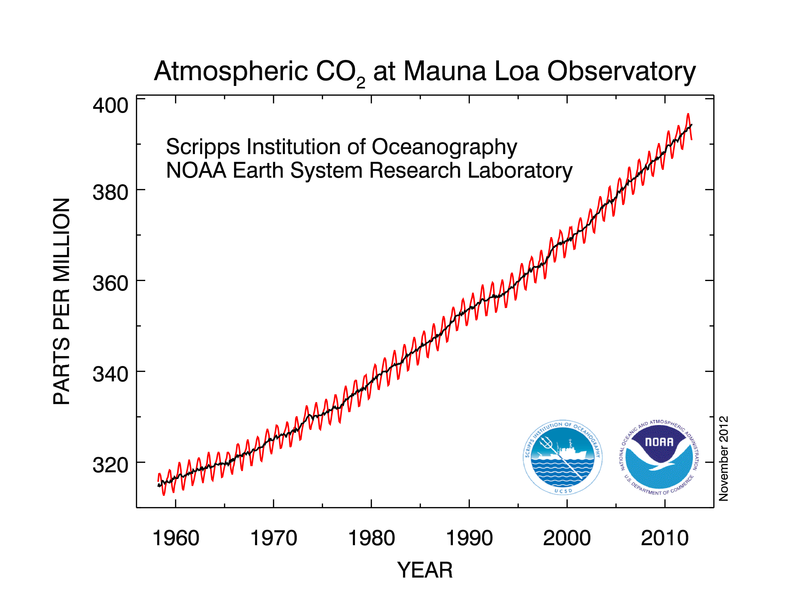 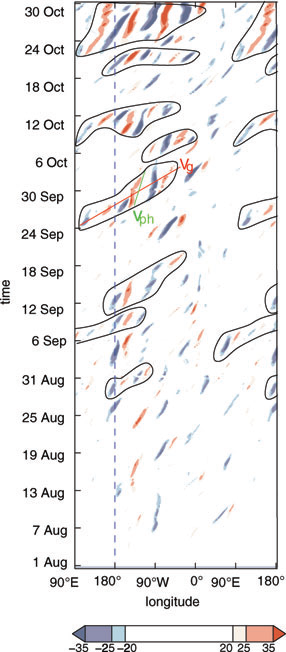 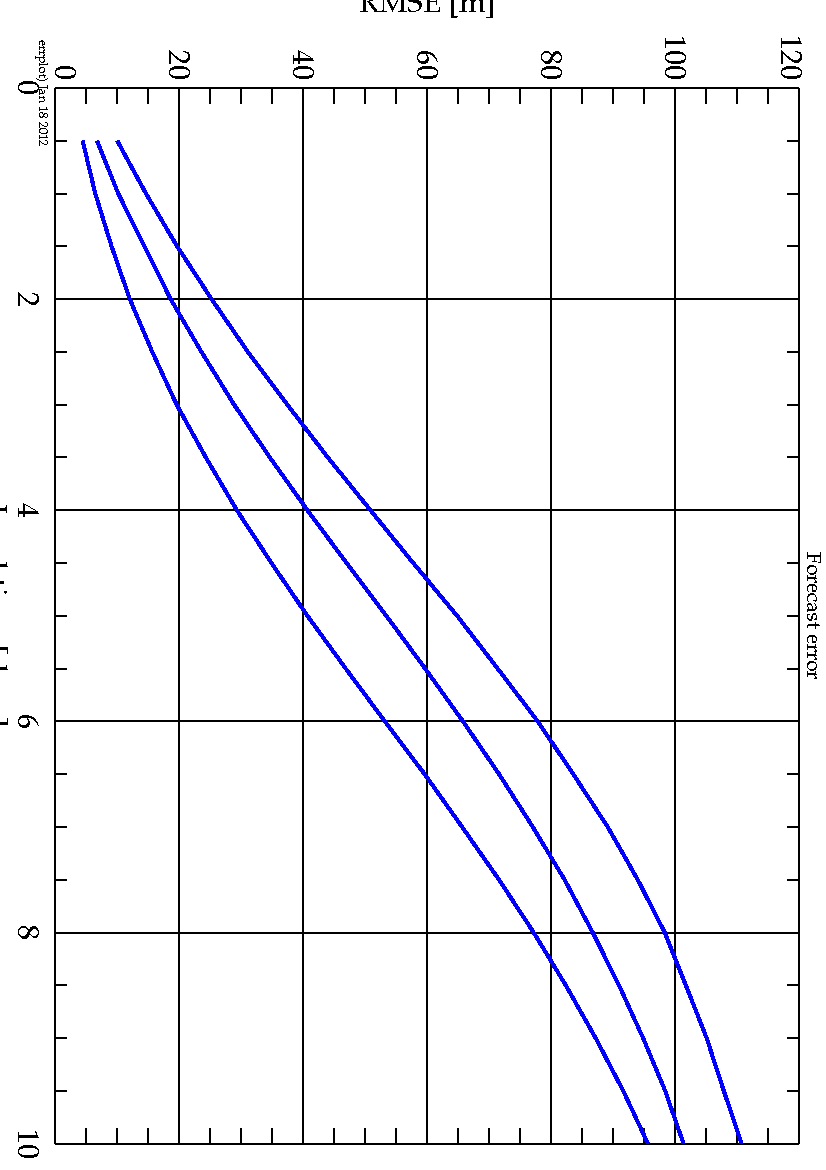 Sources of unpredictability
1990
2000
2010
RMS error (m)
Average medium-range forecast error growth
Initial condition uncertainty
Forecast lead time (days)
[Speaker Notes: Note the reduction in analysis errors and the (greater) reduction in forecast errors at day 10. Plus the shape of the curve is flatter in 2010 than before for days 1 and 2 of the forecast.]
Evolution of ECMWF forecast skill
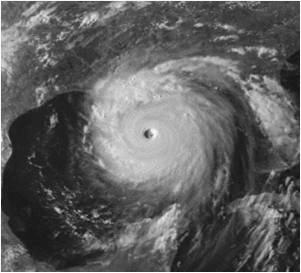 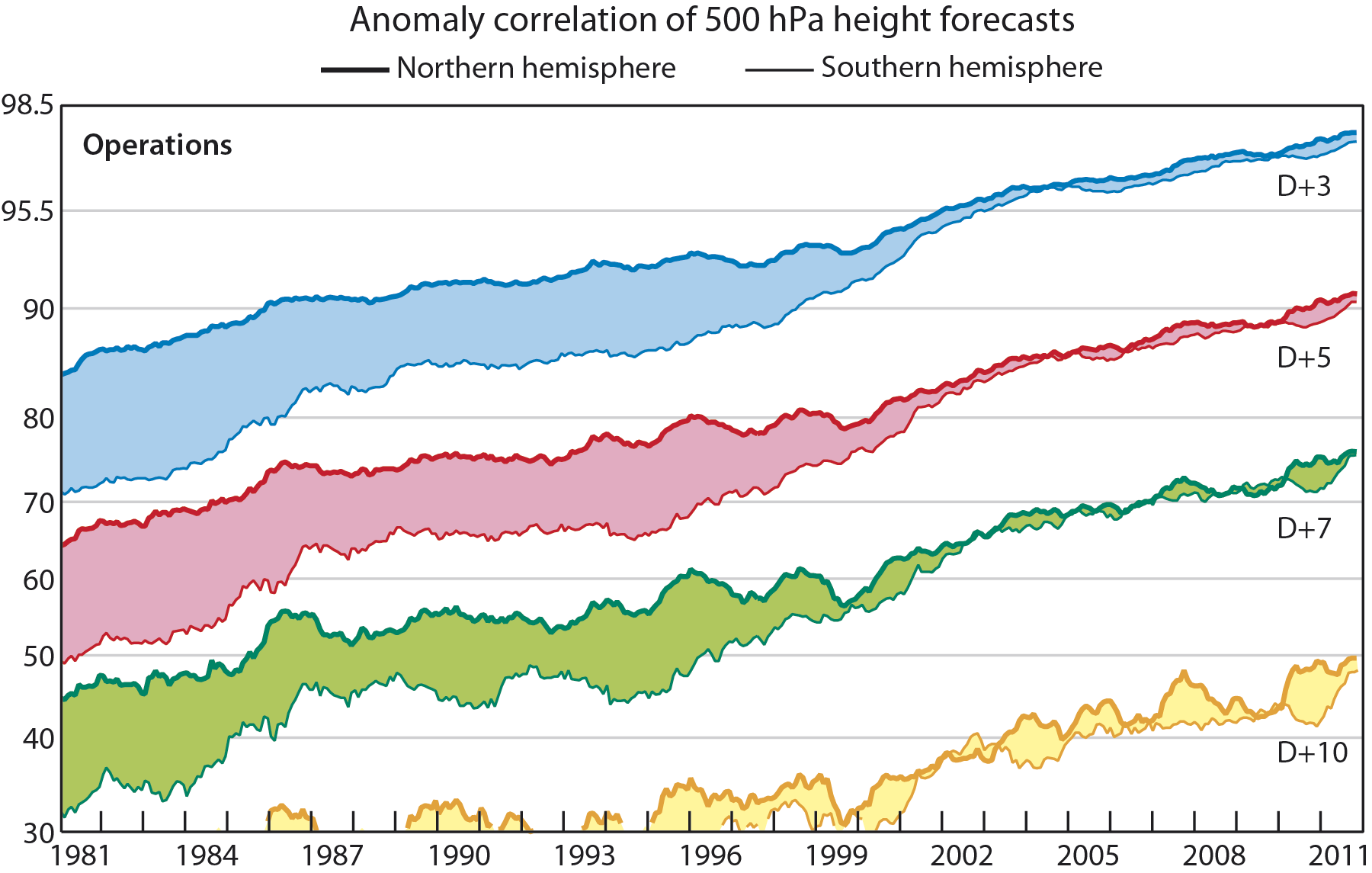 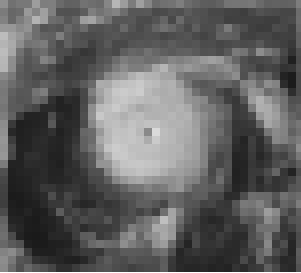 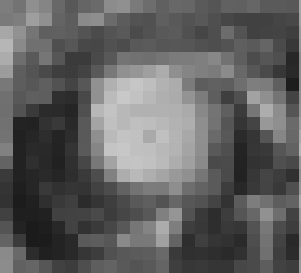 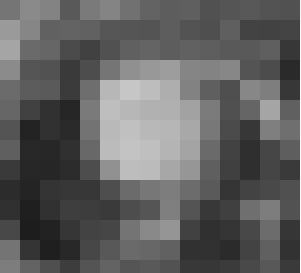 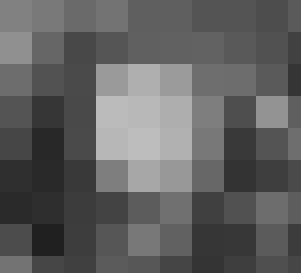 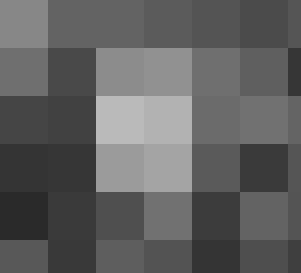 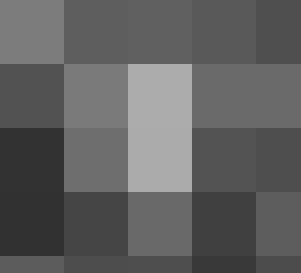 ~16km
~25km
~39km
~63km
~125km
~210km
[Speaker Notes: Horizontal mesh size has reduced exponentially over time with a halving roughly every 8 years.]
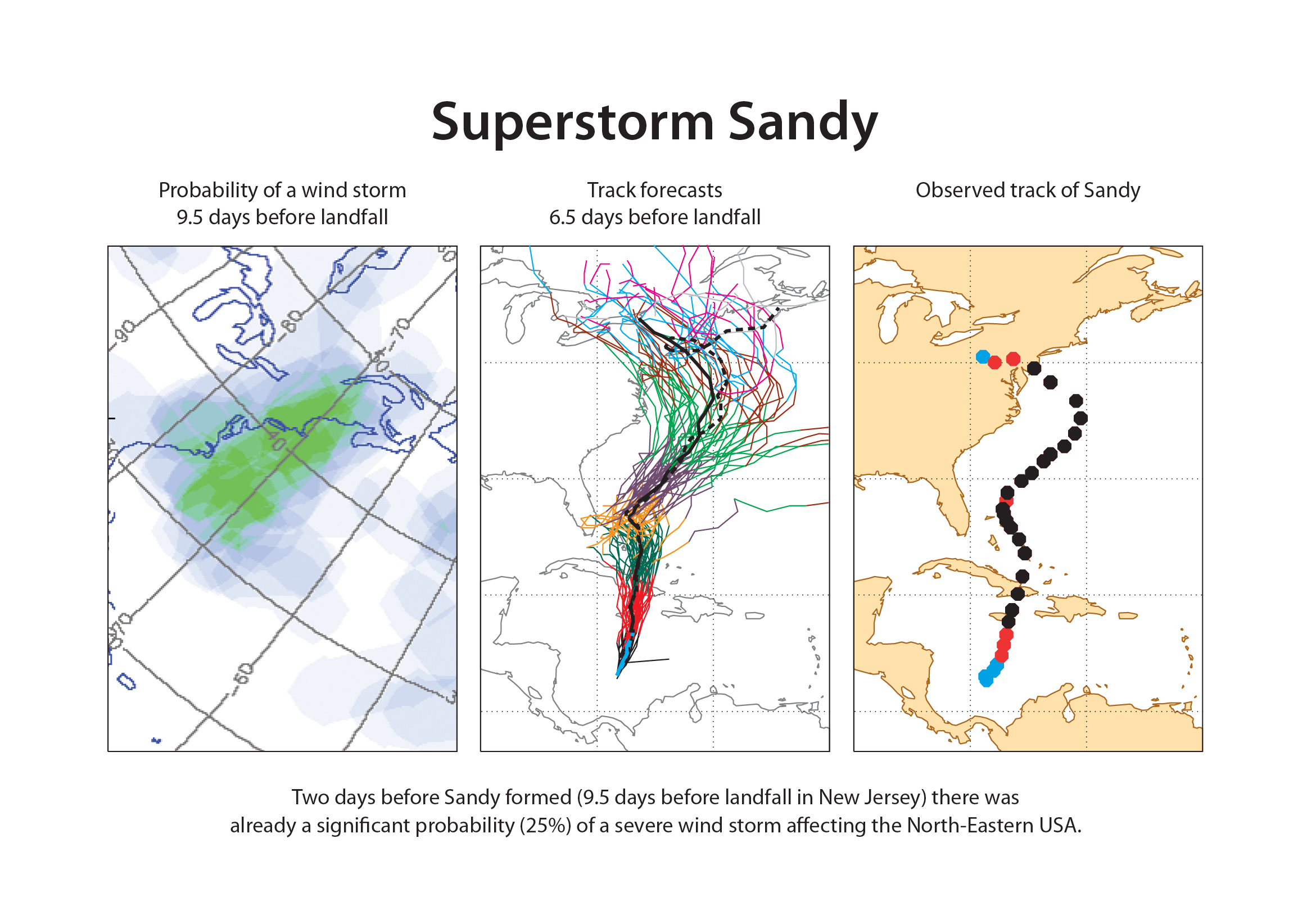 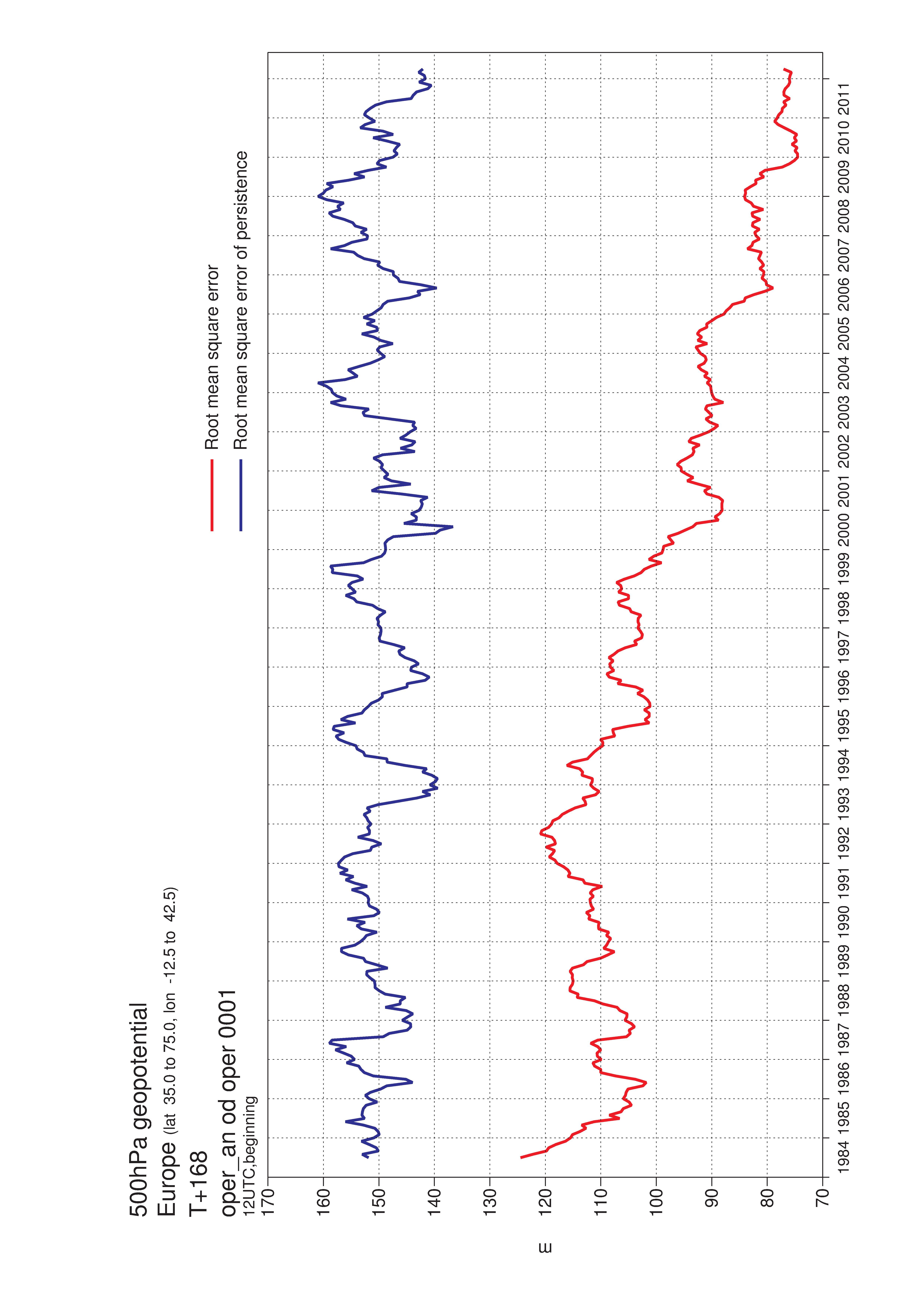 Research and development  frontiers
Day 7
High resolution: accuracy of initial conditions and the model; fidelity of weather systems

n.b., effective resolution ~ 8x mesh size

Identify sources of predictability: coupling to models of ocean, land, sea-ice, biosphere etc

Extend period of skill for high-impact weather out to day 7: ensemble of data assimilations to assess “errors of the day”
persistence
HRES
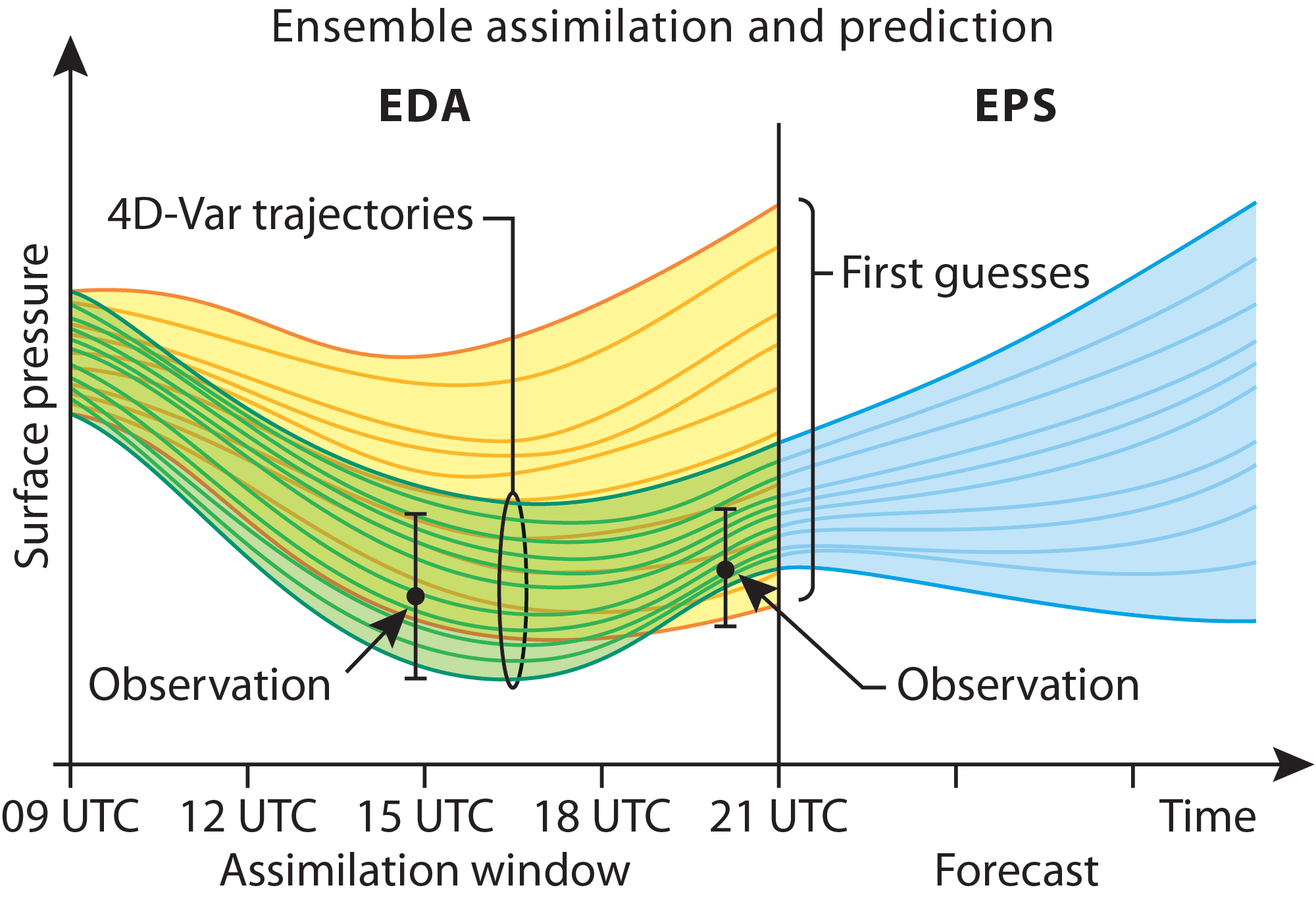 Research and development frontiers
Extending skill to weeks 2, 3 and 4:      e.g., regimes and regime transitions

Predicting a season ahead in the          extra-tropics: identifying space and  time-dependent predictability

Seamless prediction: focus on predicting weather and climate extremes
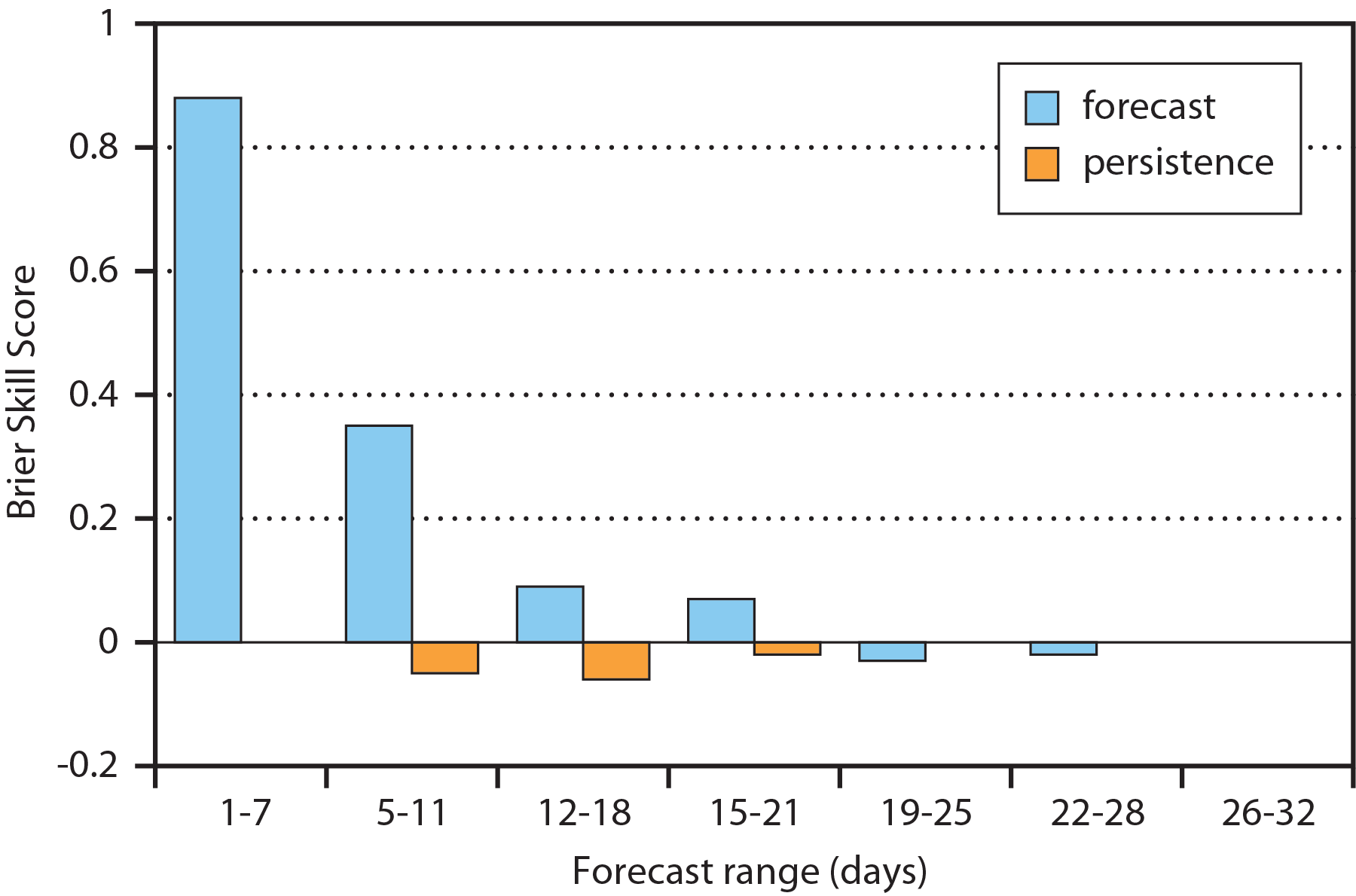 Month 1 - regimes
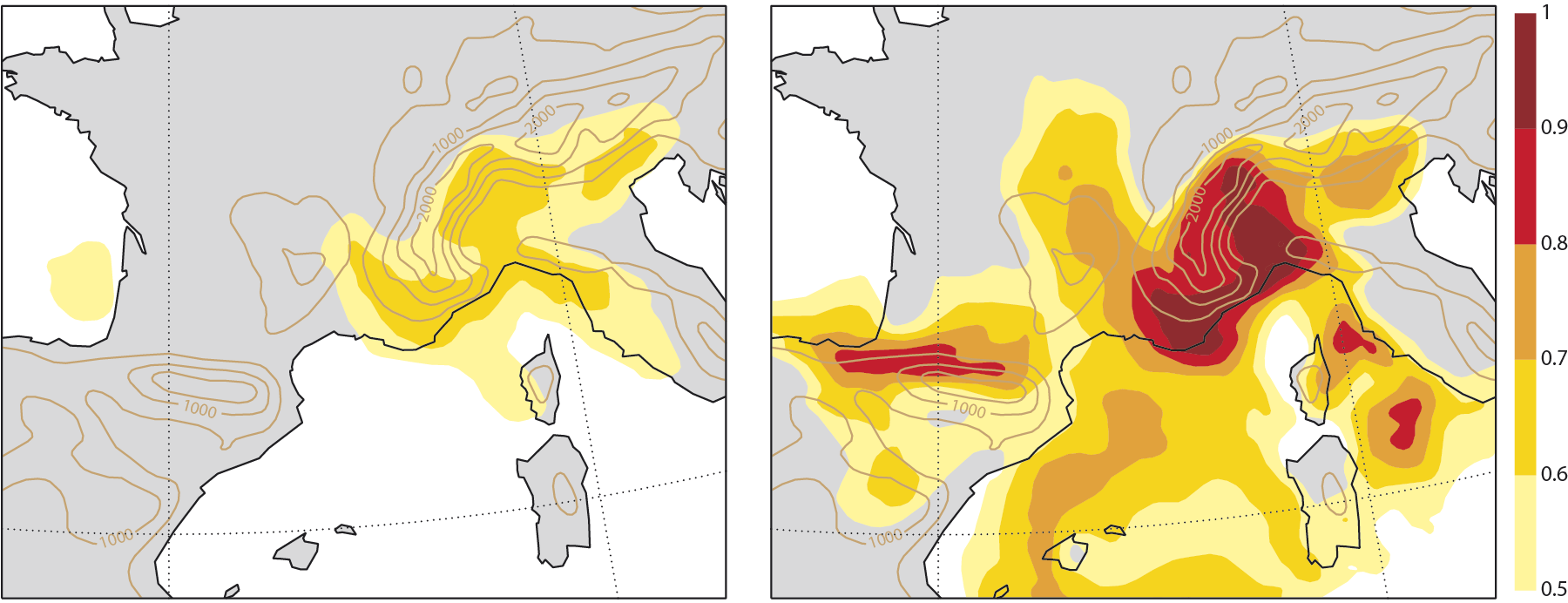 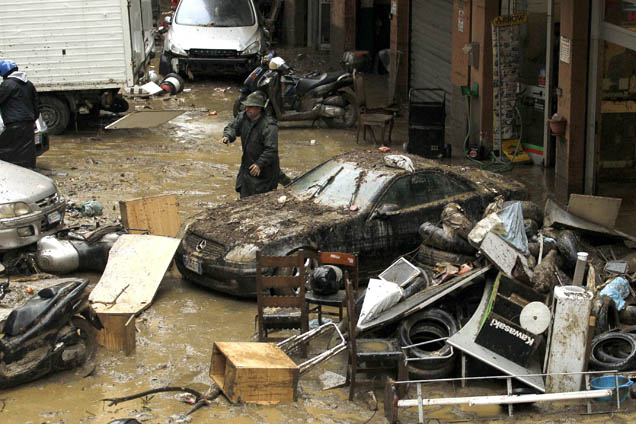 Extreme rainfall in UK  “increasing” 

                  News : 3 January 2013
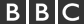 Extreme forecast index: rainfall
Genoa flood
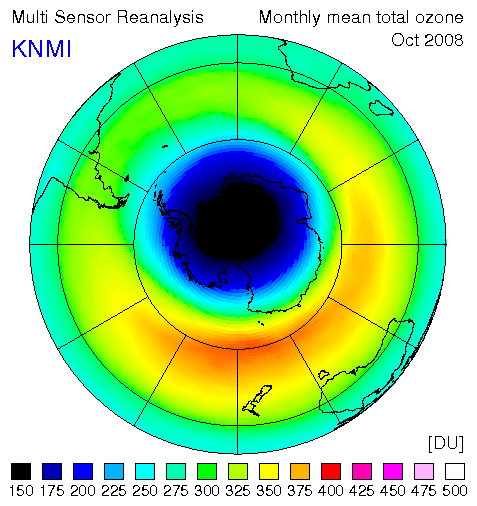 Super-seamless: environmental prediction
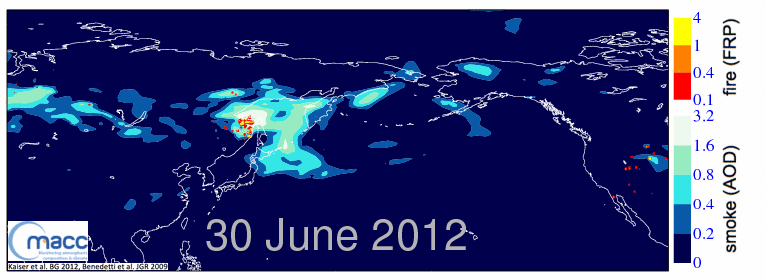 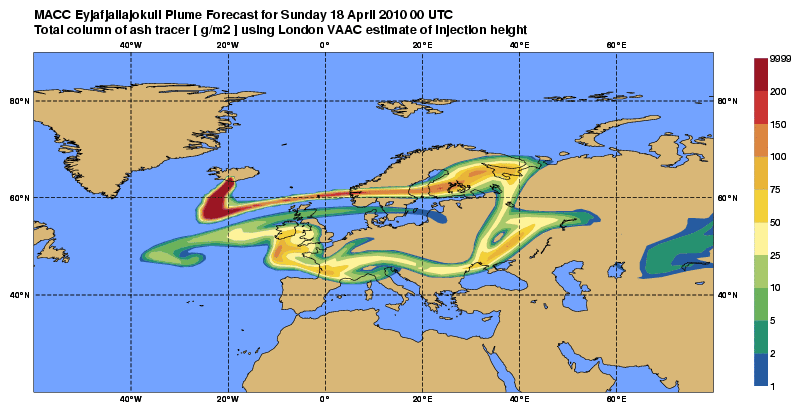 Ash
Fire and smoke
Global pollution: CO
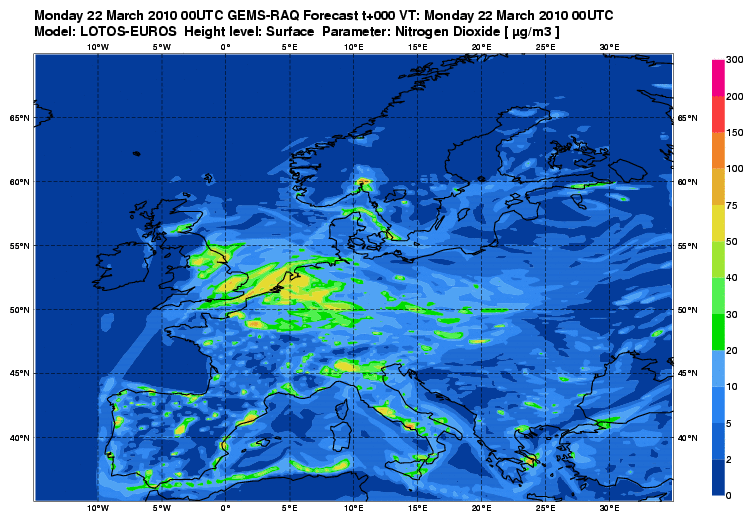 Air quality: NO2
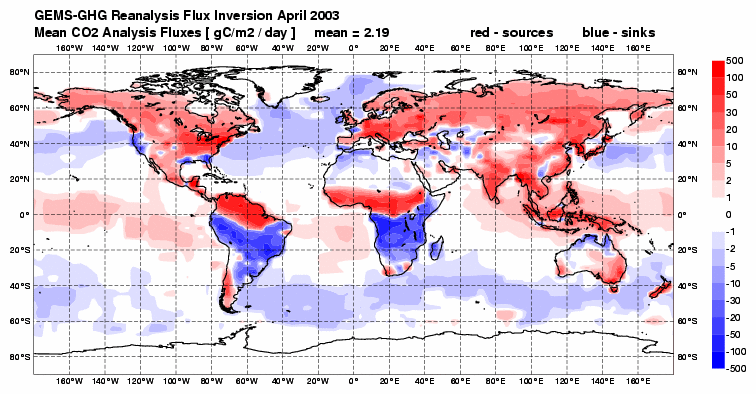 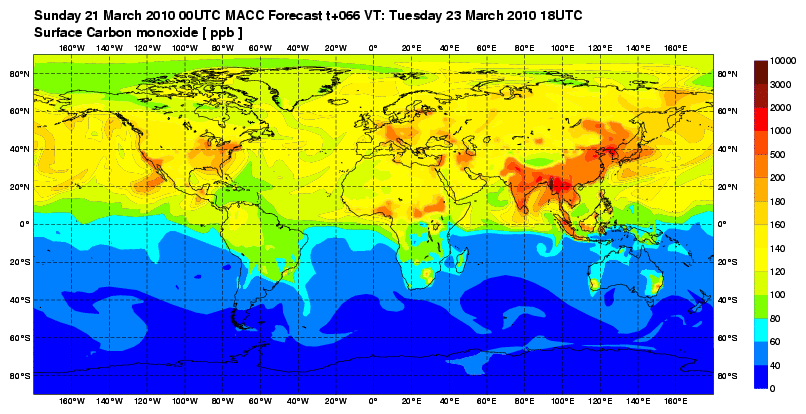 Flux inversions: CO2
UV index
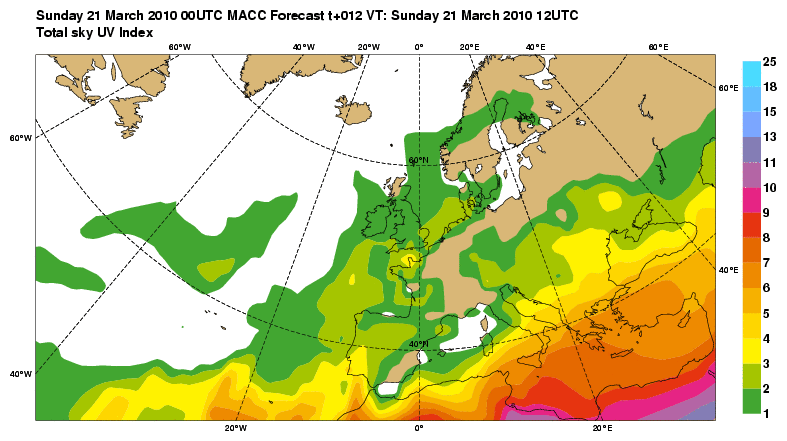 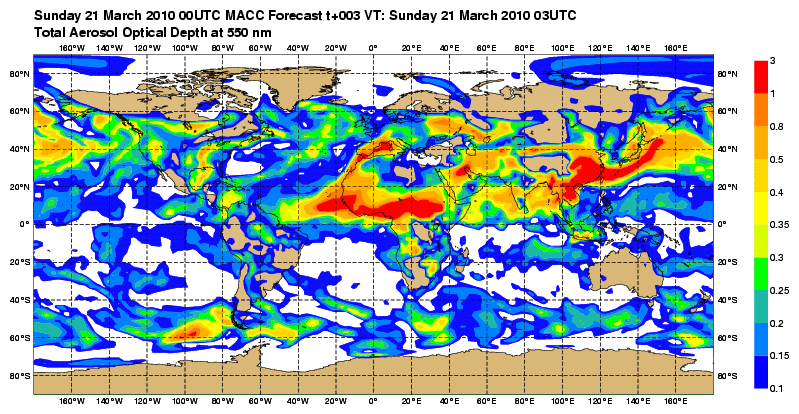 Ozone
Aerosol
International collaboration
Global Atmospheric Research Program: 1967 - 1982

ICSU, WMO, IPCC and Belmont Forum

	WWRP: THORPEX Legacy post 2014
		Subseasonal-to-Seasonal
		Polar Prediction Project
		High-impact weather prediction

Linking WCRP and WWRP on seamless prediction

ECMWF: extended TIGGE archive

World Weather Open Science Conference:                  17 – 23 August 2014, Montreal
Predicting Weather and Climate:  Scientific progress and future opportunities
Alan Thorpe

AMS Presidential Forum

Reduce and Quantify Uncertainties
=
Accuracy and Reliability